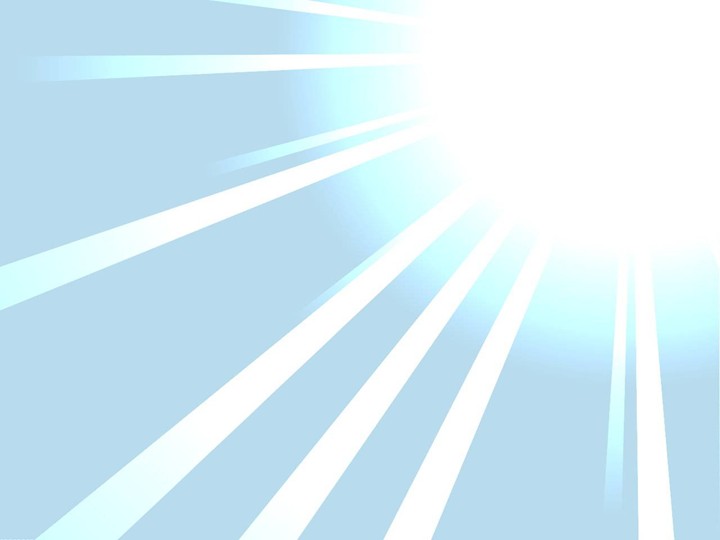 «БУДЬ ЗДОРОВ БЕЗ ДОКТОРОВ»
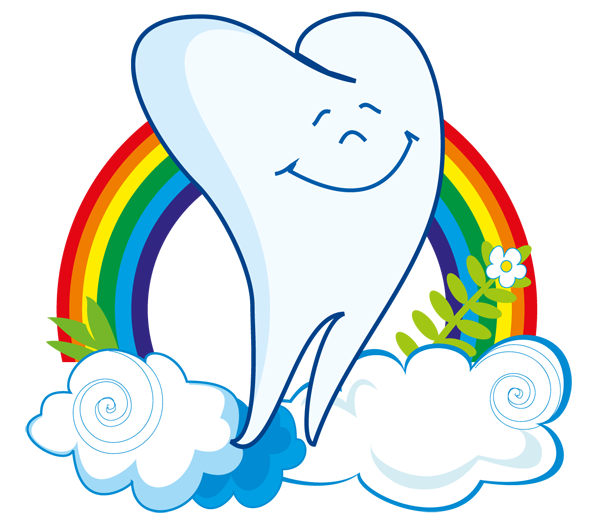 Чубаева  Наталья Николаевна, учитель начальных классов, воспитатель ГПД, МОУ С(К)ОШИ №4, города Магнитогорска, 2015
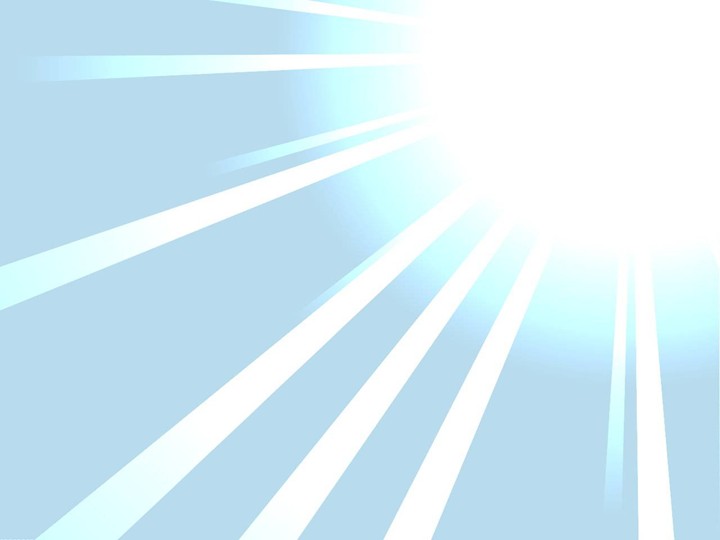 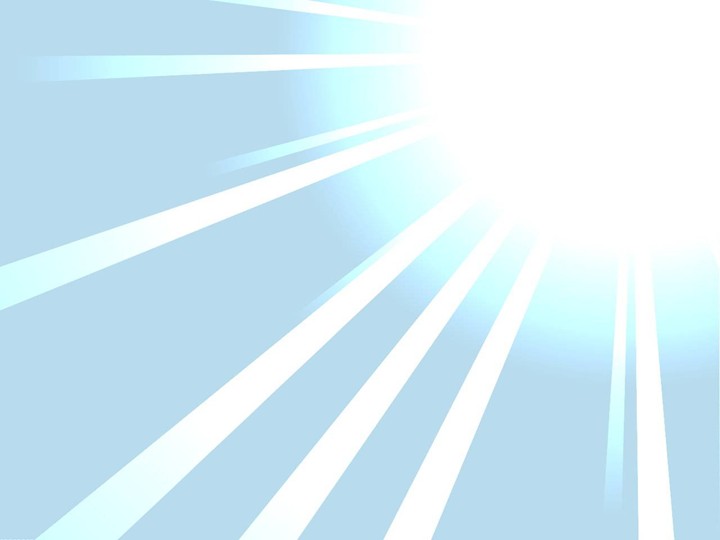 https://yandex.ru/images/search?text=картинки%20фоны%20для%20презентаций%20ЗОЖ&img_url=http%3A%2F%2Fgivica.givitca.ru%2Fwp-content%2Fuploads%2F2013%2F12%2Ftcvet_zub1.jpg&pos=29&rpt=simage&_=1436761509685
 
https://yandex.ru/images/search?img_url=http%3A%2F%2F900igr.net%2Fthumbi%2Ffizkultura%2FZdorovye-ljudi%2F0001-002 ZHizni.jpg&text=картинки%20фоны%20для%20здорового%20образа%20жизни&redircnt=1436699430.1&noreask=1&pos=1&rpt=simage&lr=235